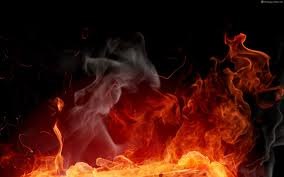 Arrogance and Boastfulness
Made By: Kandeel Sheikh
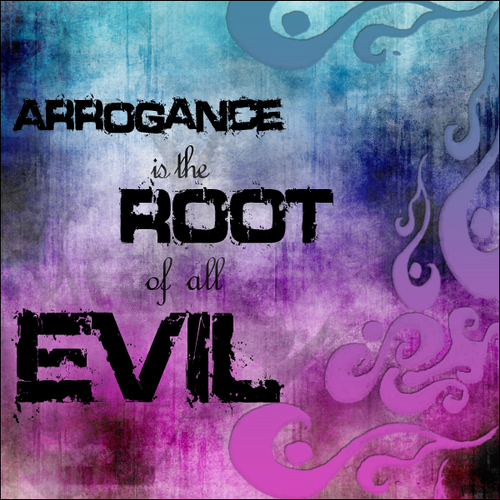 Beware!
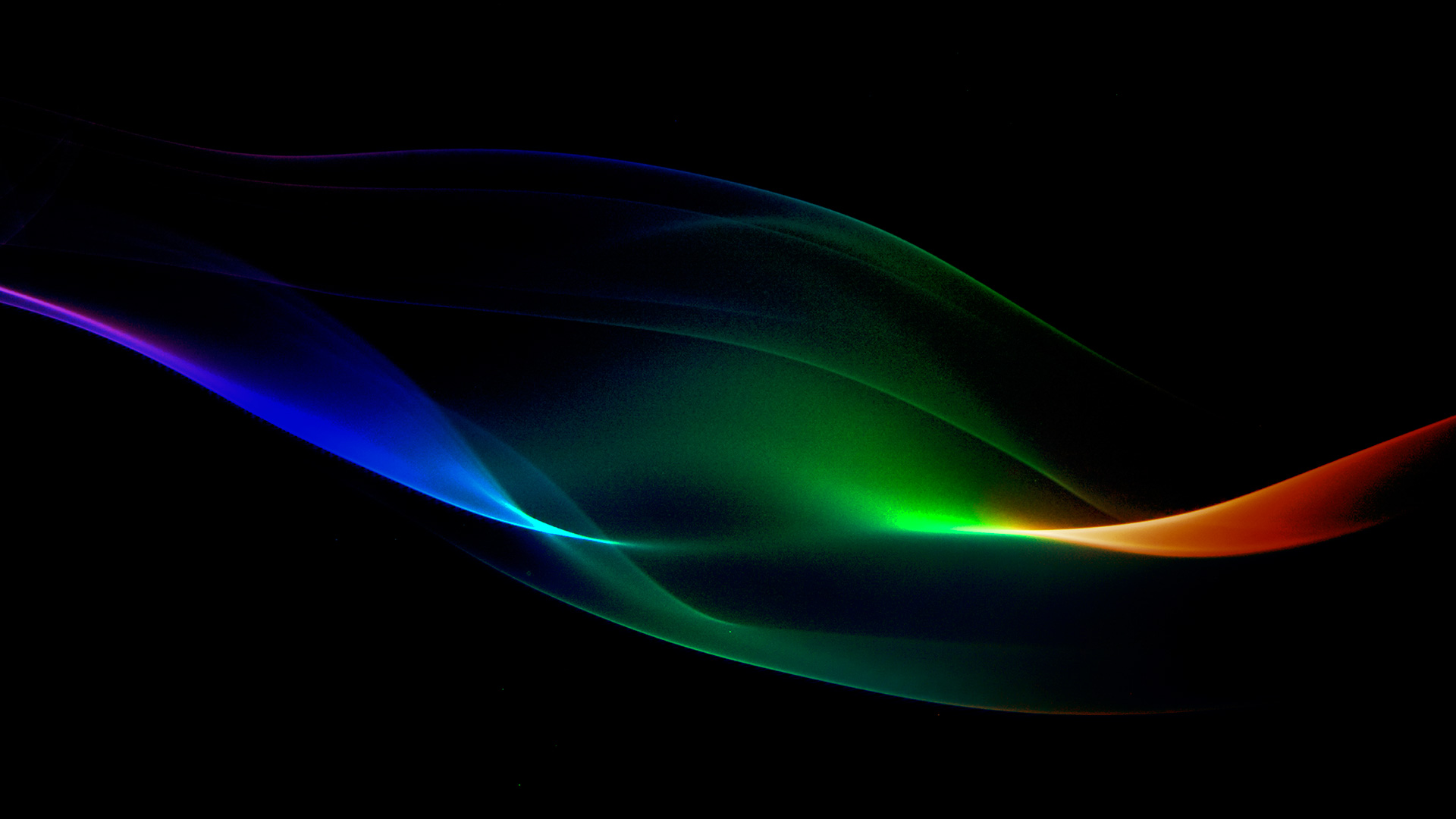 Arrogance and Boastfulness
Arrogance:
Offensive display of superiority or self-importance; overbearing pride; haughtiness.
Ego, cocky, or conceited.
	
Boastfulness: 
To glorify oneself in speech; talk in a self-admiring way.
Bragging, pride, selfishness, or self-pride.
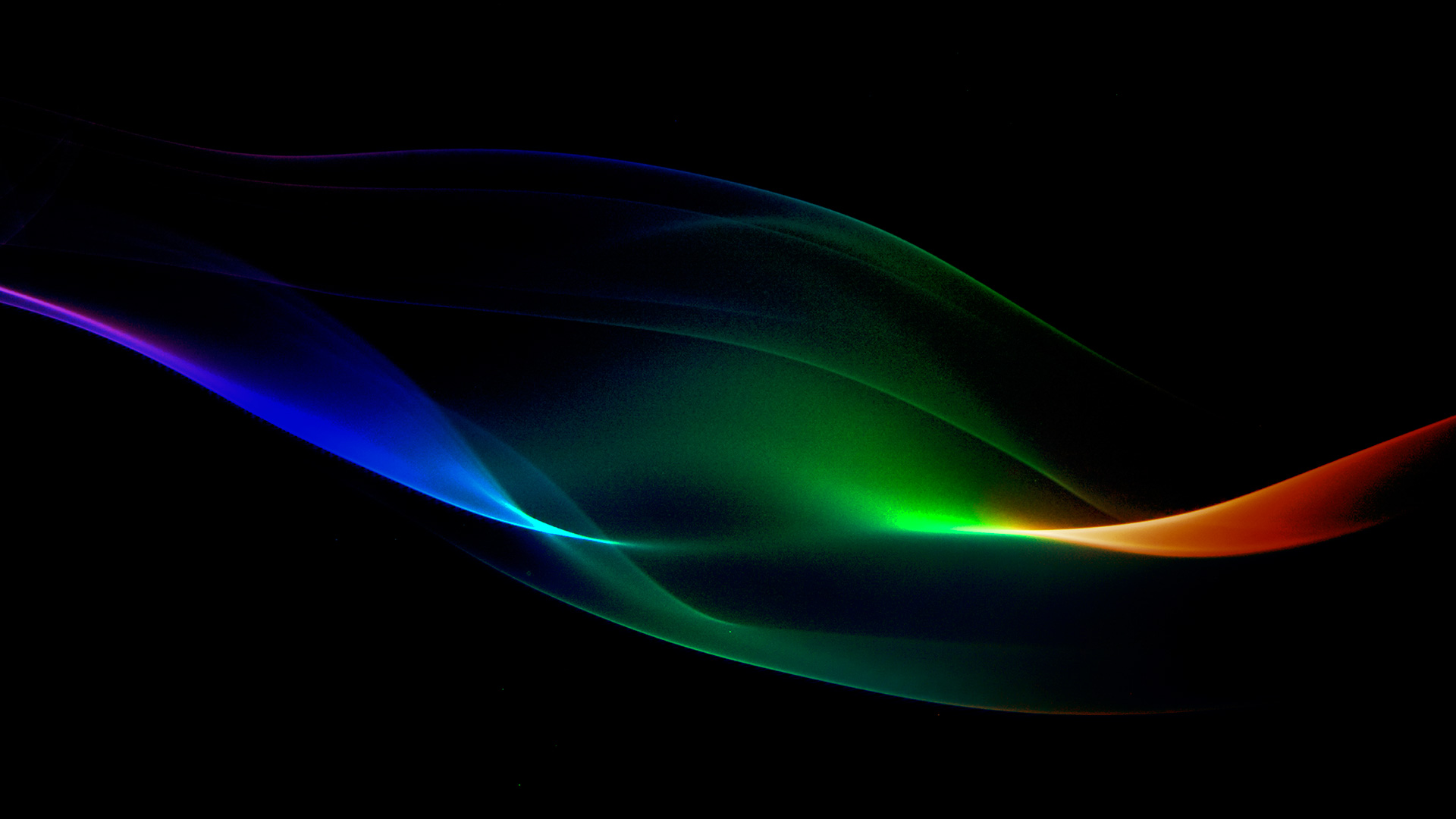 What is Arrogance?
Most dangerous inner disease of the heart.
An inner disease that reside in the heart 
Effects are reflected in the behavior  
 Conduct of the sick person who can be prevented from entering paradise on the Day of Judgment.
In the authentic hadith reported by Imams Muslim and At-Tirmithi the prophet (S.A.W.) said, "One will not enter Paradise, if one has an atom’s weight of arrogance in his/her heart.”
Root of all sickness of the heart 
Inner bad moral
Deletes all traces of goodness and piety
Affects the body greatly
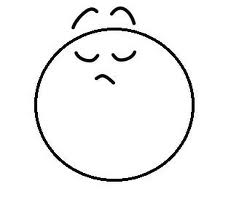 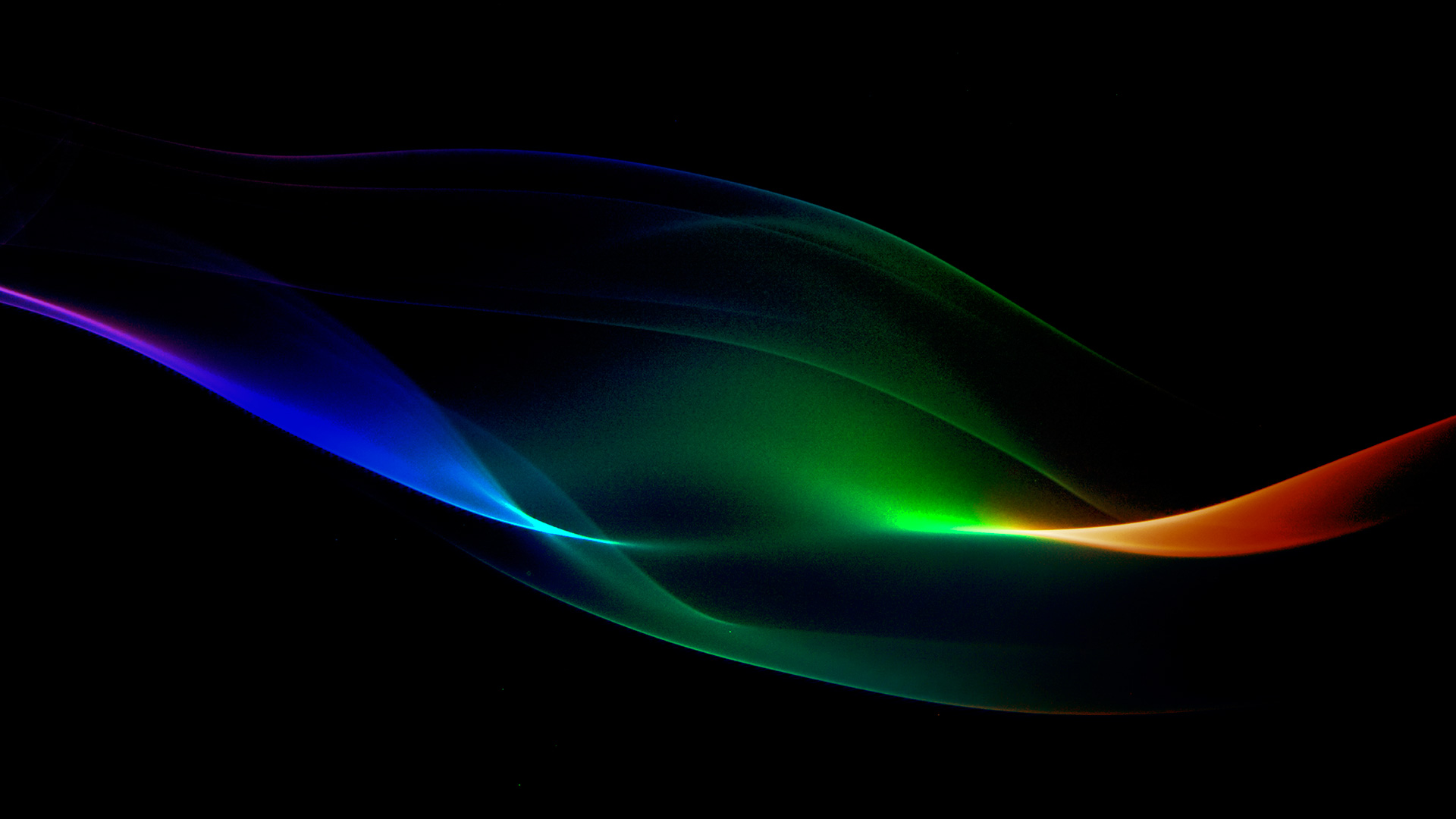 Degrees Of arrogance
Evil kind of arrogance
Rejection of the truth and not following it
On the Day of Judgment, it is said to the arrogant people in surat Ghafer, (Verse 76), what can be translated as, "Enter the gates of Hell to abide therein, and (indeed) what an evil abode of the arrogant!”

 Most severe arrogance
Being arrogant against Allah
Rejecting submission and worshipping Him
Allah (S.W.T.) says in surat Ghafer, (Verse 60), what can be translated as, "Verily! Those who disdain My worship (because of arrogance), they will surely enter Hell in humiliation!"
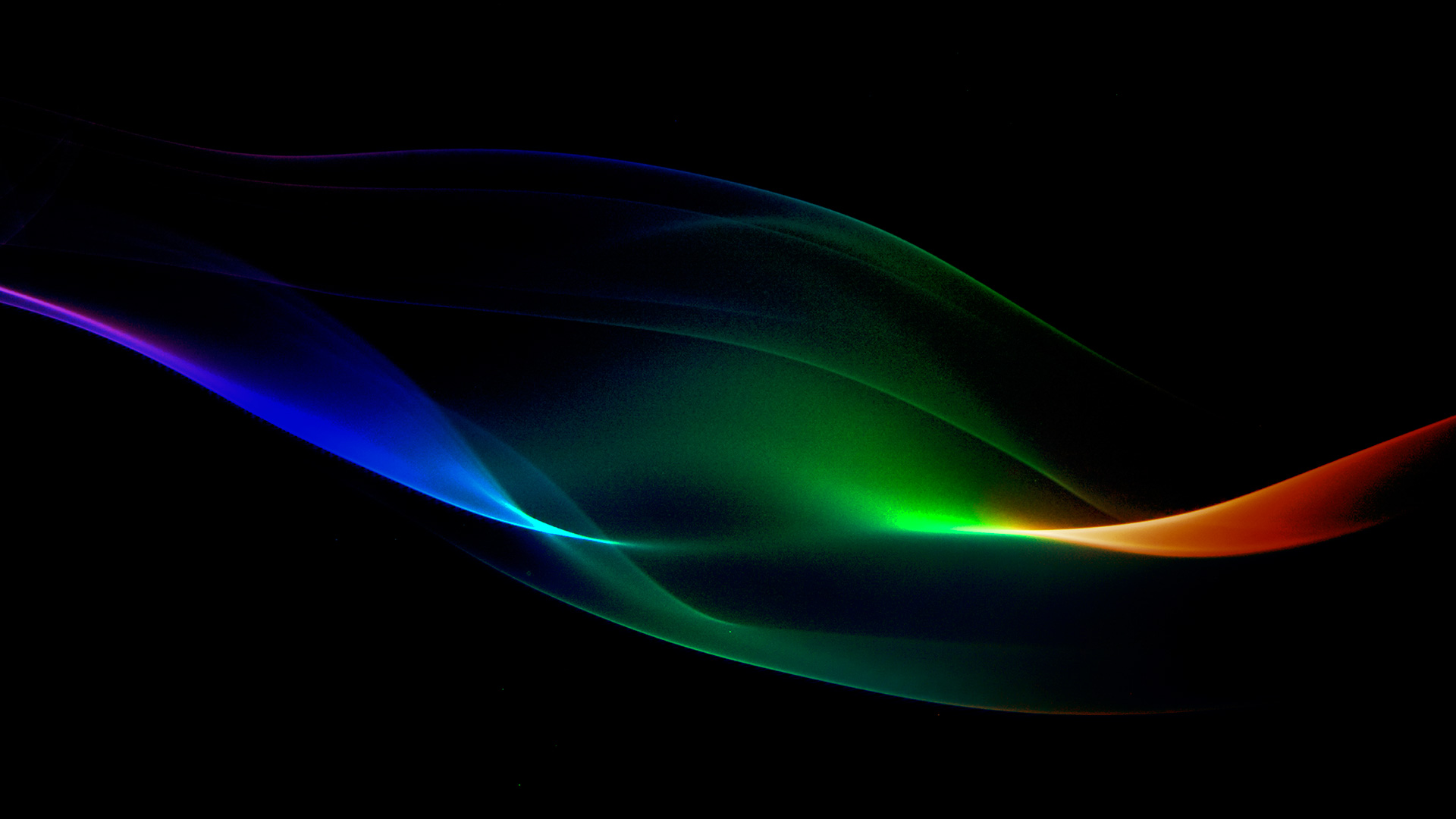 Types of arrogance
Inculcated in the heart
 See themselves better than others, but try to rectify himself and act humbly.

 Showing pride and arrogance in public sittings
Proving how they are more excellent than his followers/listeners
Devaluating anyone who does not show them respect and appreciate their arrogance

Showing through words
Showing how proud how proud they are of themselves, their accomplishments, their lineage
Aiming to show how they are better
Trying to show how they are more significant than the others or than a certain people
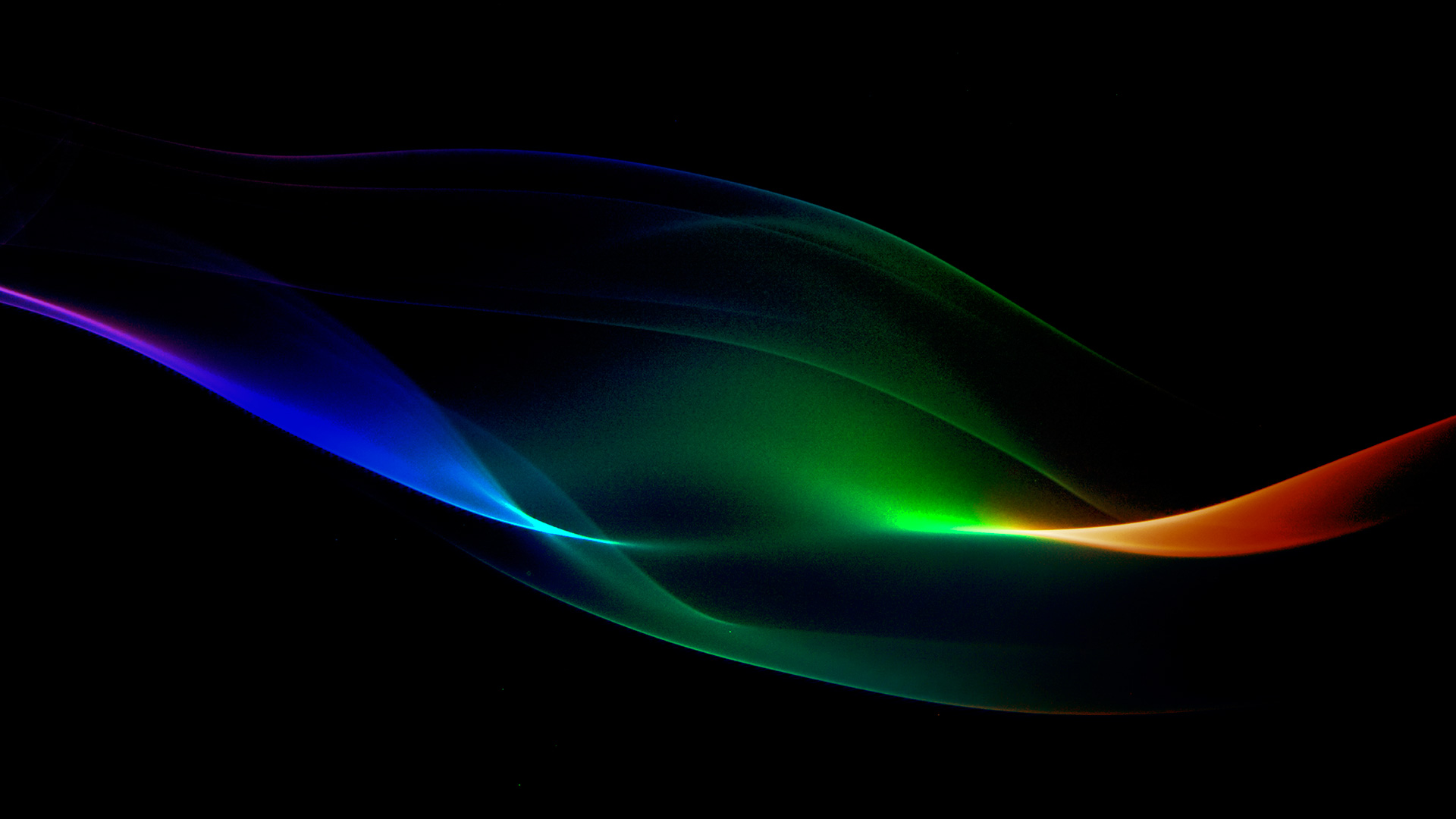 Cure for this disease
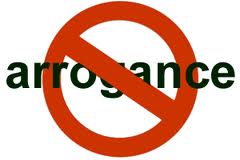 Remember your organic origins
Remember that we all are created from a drop of semen
Know your ultimate return
Be aware that you are returning to Allah
Arrogance will humiliate you in the Hereafter
Hell has been favored by the Arrogant
The Prophet   said, "Paradise and Hell (Fire) quarrelled in the presence of their Lord. Paradise said, 'O Lord! What is wrong with me that only the poor and humble people enter me?' Hell (Fire) said, 'I have been favored with the arrogant people.' So Allah said to Paradise, 'You are My Mercy,' and said to Hell, 'You are My Punishment which I inflict upon whom I wish, and I shall fill both of you. (The Prophet added, "As for Paradise, (it will be filled with good people) because Allah does not wrong any of His created things, and He creates for Hell (Fire) whomever He will, and they will be thrown into it, and it will say thrice, 'Is there any more,' till Allah (will put) His Foot over it and it will become full and its sides will come close to each other and it will say, 'Qat! Qat! Qat! (Enough! Enough! Enough!)."
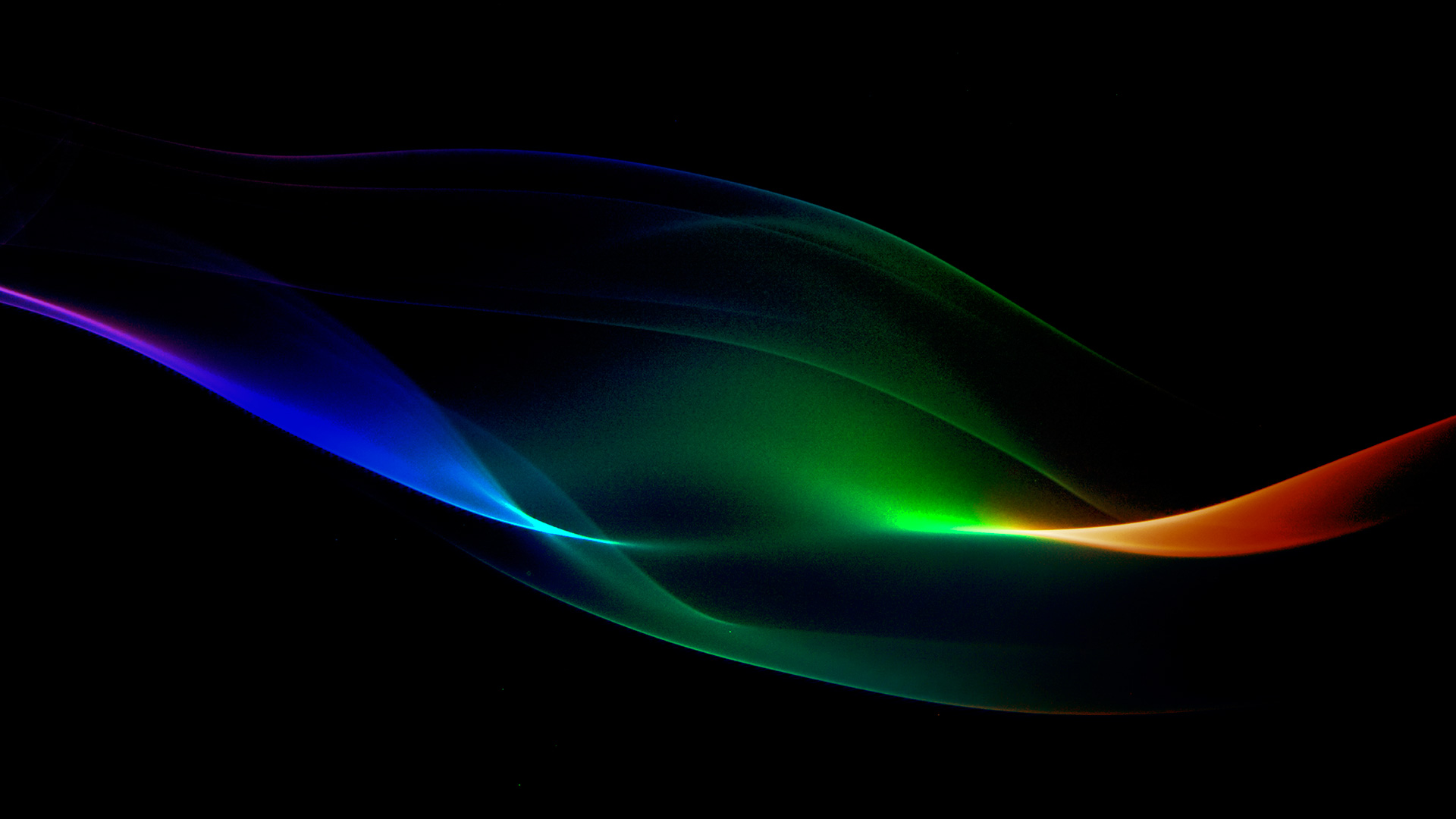 Scientific Relation
Hypotonic
A solution with a comparatively lower concentration of solutes compared to another

Dead heart
Cell Membrane and Cell Wall is broken
 Evil is coming in constantly
No hope of getting back on the straight path
The heart will burst open
More evil and less good
More into this Dunya than worrying about the Akhira
Semi-Permeable
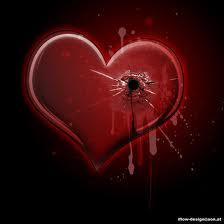 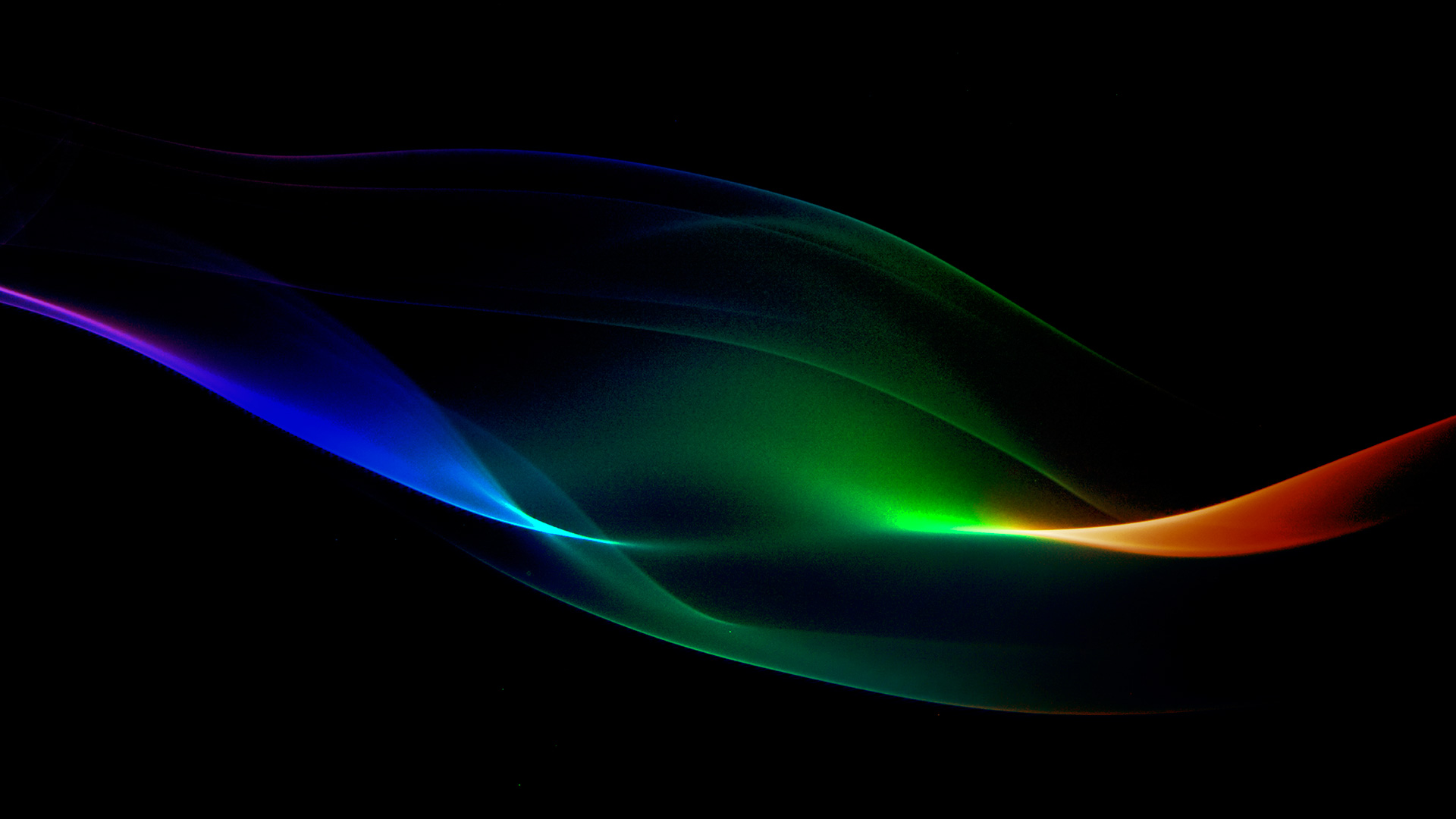 Video
https://www.youtube.com/watch?v=omHWrkTsiB4
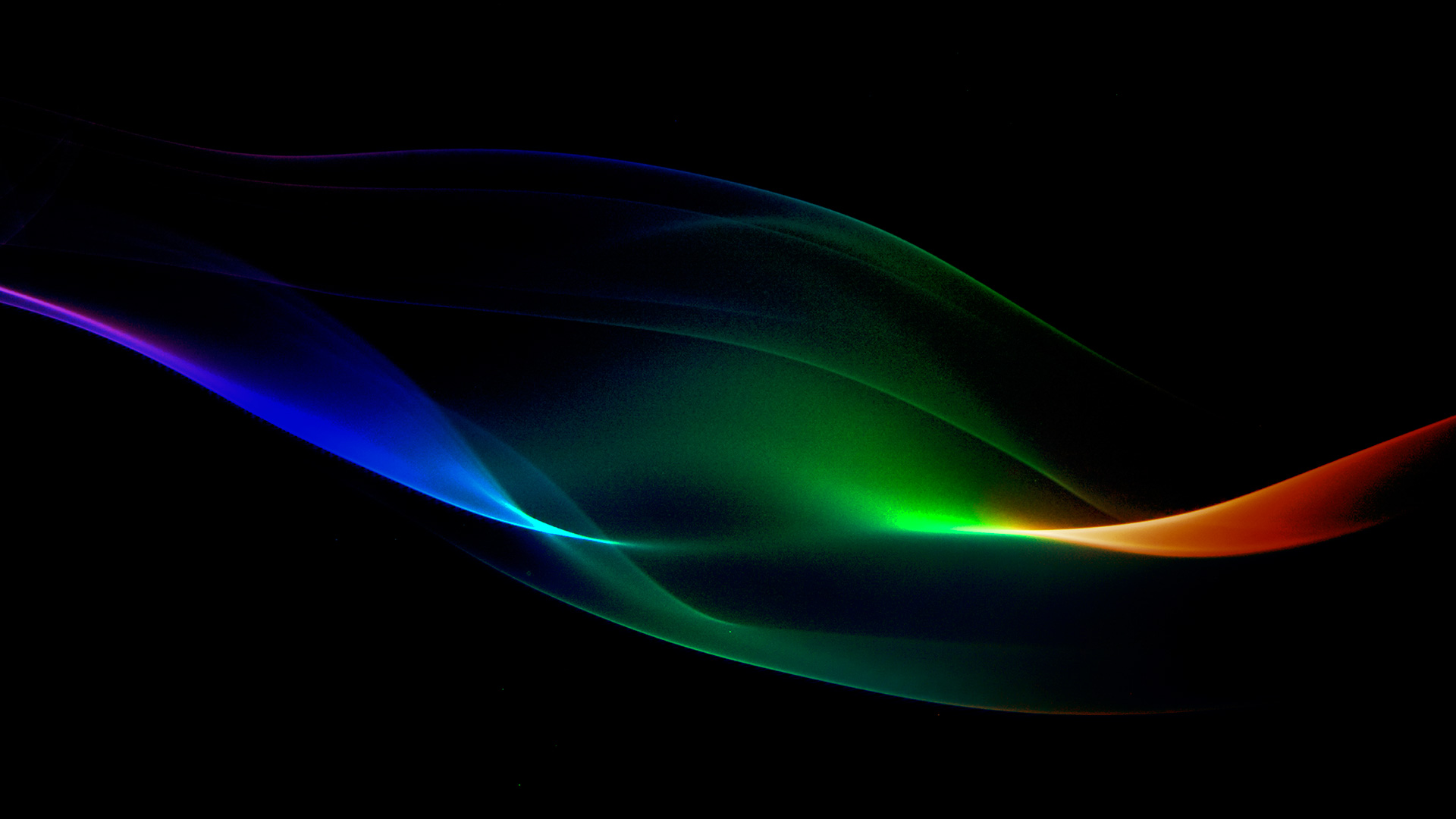 Bibliography
(nmusba.wor..., AhleSunnah. "Purification of the Heart by Hamza Yusuf (Complete)."Scribd. N.p., n.d. Web. 30 Apr. 2013.
"Multimedia." إسلام ويب. N.p., n.d. Web. 30 Apr. 2013.
"Pride and Its Evils." Pride and Its Evils. N.p., n.d. Web. 30 Apr. 2013. 
"On Arrogance, Humbleness, and Inferiority Complex." On Arrogance, Humbleness, and Inferiority Complex. N.p., n.d. Web. 30 Apr. 2013. 
"IslamBasics." IslamBasics. N.p., n.d. Web. 30 Apr. 2013.
"Muttaqun OnLine - Arrogance: According to Quran and Sunnah." Muttaqun OnLine - Arrogance: According to Quran and Sunnah. N.p., n.d. Web. 30 Apr. 2013.
"Personality & Spirituality." Personality Spirituality. N.p., n.d. Web. 30 Apr. 2013. 
"On the Prohibition against Boastfulness and Arrogance." Riyad As-Salihin. N.p., n.d. Web. 30 Apr. 2013.
"The First Sin - Arrogance á´´á´° â Powerful Speech â The Daily Reminder â." YouTube. YouTube, 17 Mar. 2013. Web. 01 May 2013.